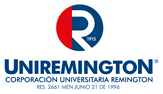 Consentimiento
Yo,_________________, participo libre y voluntariamente de la actividad Postales desde la cuarentena, propuesta por el Área de Formación Humana y (marque a continuación con una X su opción):
___Doy mi consentimiento para que sea publicada en el micrositio de dicha área (omitiendo mi nombre).
____Quiero participar pero, no doy mi consentimiento para que sea publicada en el micrositio de dicha área. 

Dado en _____(ciudad)___ a los ___ días del mes de ____ de 2020.
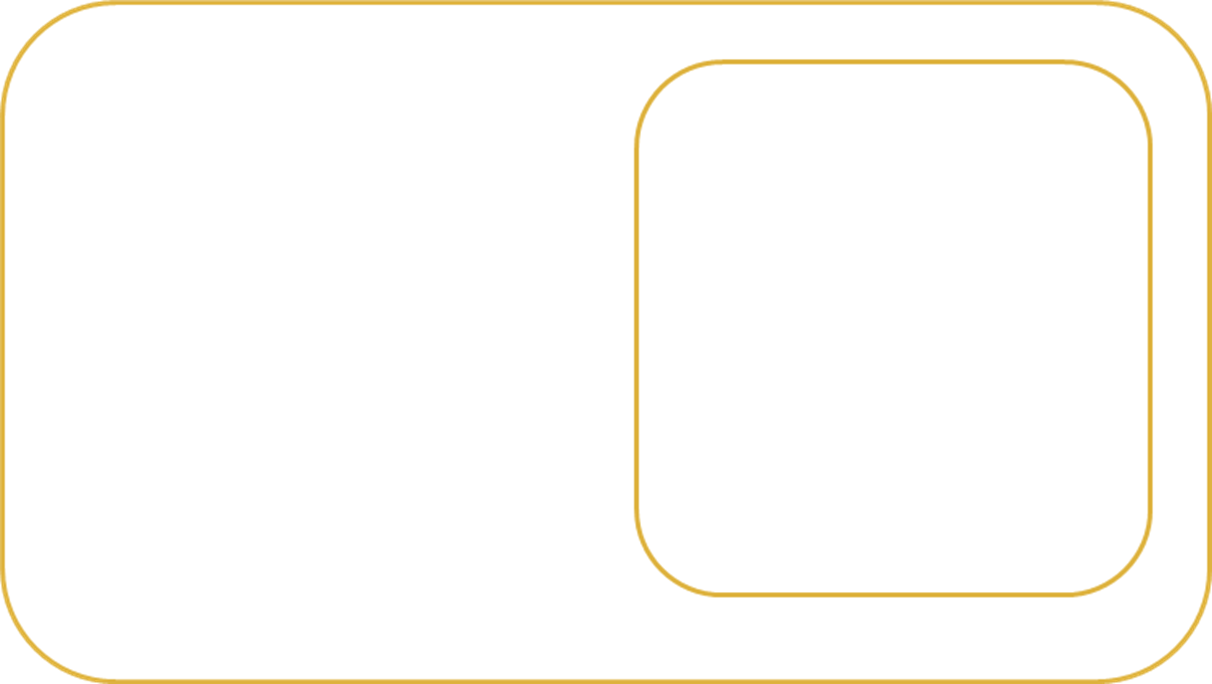 Pon tu foto aquí:
(Recuerda:
Podrás representar cualquier aspecto de tu cotidianidad.
No podrán aparecer rostros de personas o ninguno de sus rasgos distintivos.
No deberá afectar la intimidad o privacidad de ninguna manera (por ejemplo, que se vea a través de la ventana de un vecino).
Preferiblemente serán fotos de exteriores, exceptuando tomas cerradas de objetos al interior del hogar que no impliquen vulnerar la intimidad del participante.
No se admiten imágenes o textos con contenido soez, sexual o que atente de alguna manera contra algún grupo poblacional.
Escribe tu texto aquí:
(Recuerda: 
Saludo (Ejemplo: Queridos amigos, estimados colegas, vecinos, etc.)
Una narración breve a partir de la situación u objeto que ilustra la imagen.
Una pregunta acerca de lo que desearía saber de un interlocutor imaginario si recibiera una respuesta a su postal. 
Despedida: Cordialmente, con afecto…
Nombre (sin apellido) o seudónimo.)